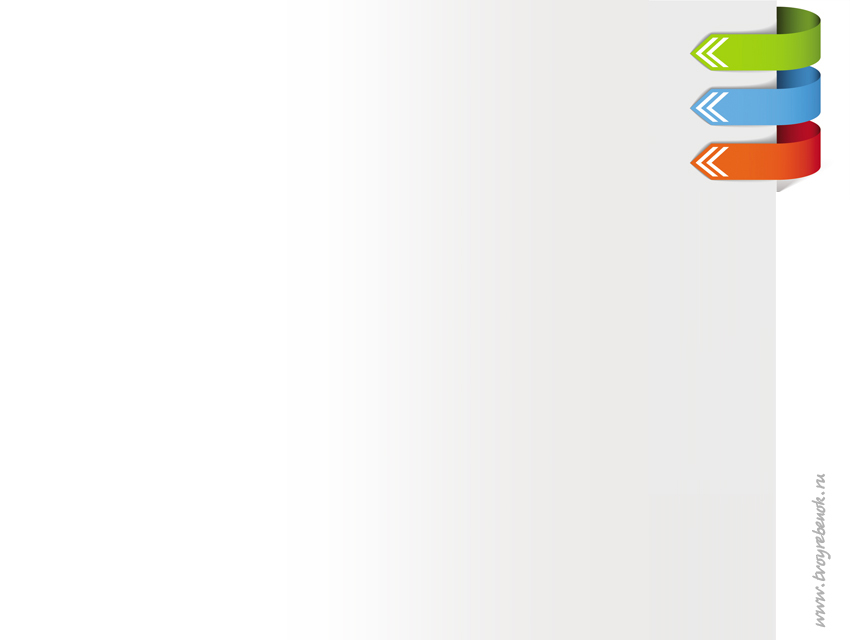 «Разработка модели воспитательно-образовательного процесса ДОУ по формированию социально-личностного развития ребенка»
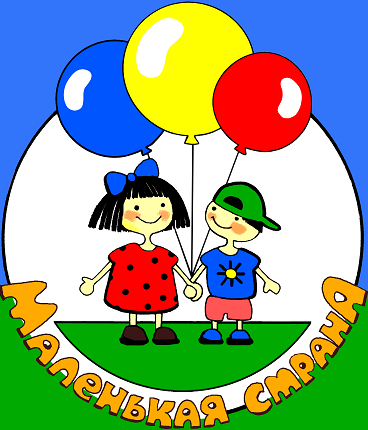 « Дом не стоит без фундамента.
Дерево не растет с подрубленным корнем.
Человек не может жить без основы.
Сердцевинка должна быть в нем.
А это - прошлое наше и светлая память о нем»
                                                                                                              Е.М.Дружинин
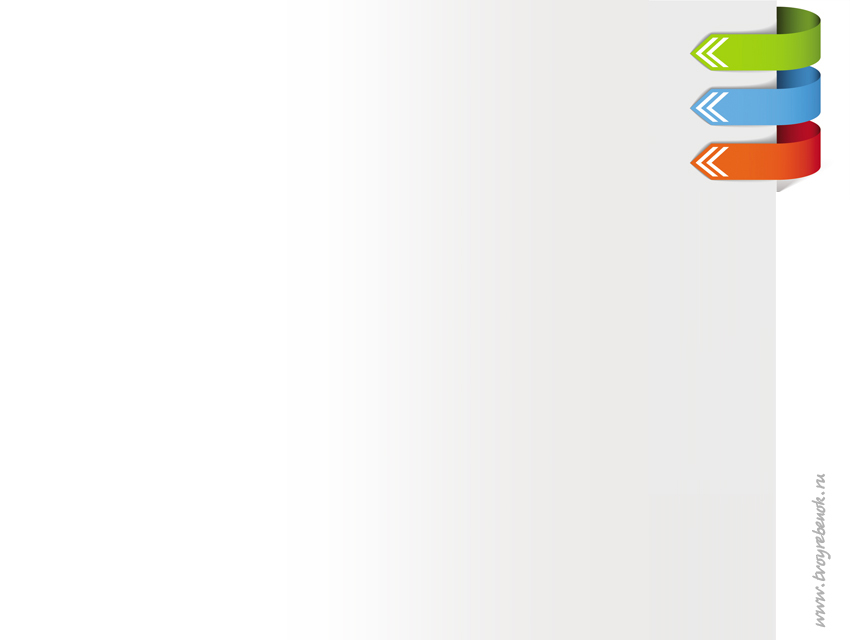 Содержание образовательной области "Социализация" направлено на достижение целей освоения первоначальных представлений социального характера и включения детей в систему социальных отношений через решение следующих задач:

   развитие игровой деятельности детей;

   приобщение к элементарным общепринятым нормам и правилам взаимоотношения со сверстниками и взрослыми;

  формирование гендерной, семейной, гражданской принадлежности, патриотических чувств, чувства принадлежности                                     к мировому сообществу.
Приказ от 23 ноября 2009 г.           N 655 "Об утверждении и введении в действие федеральных государственных требований к структуре основной общеобразовательной программы дошкольного образования»
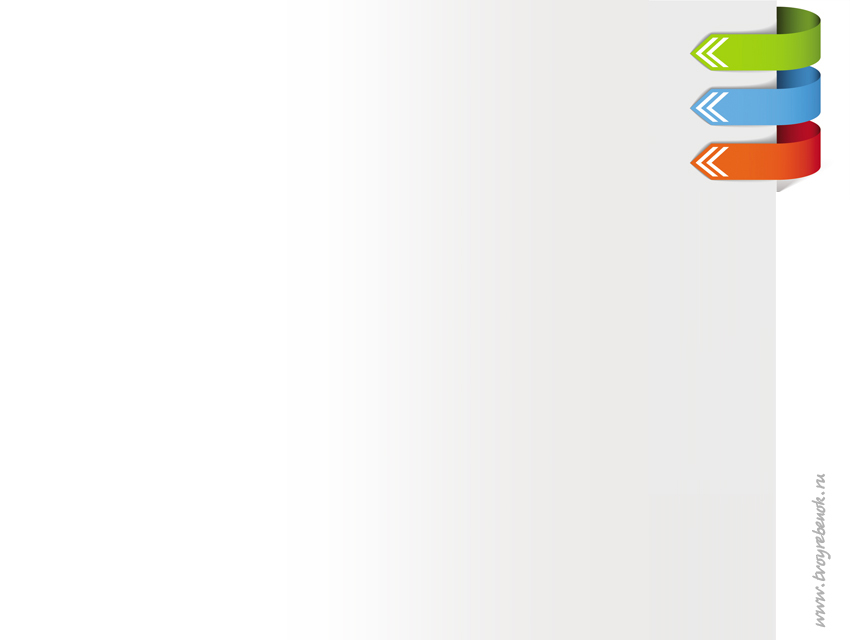 Цель
Задачи
Результат
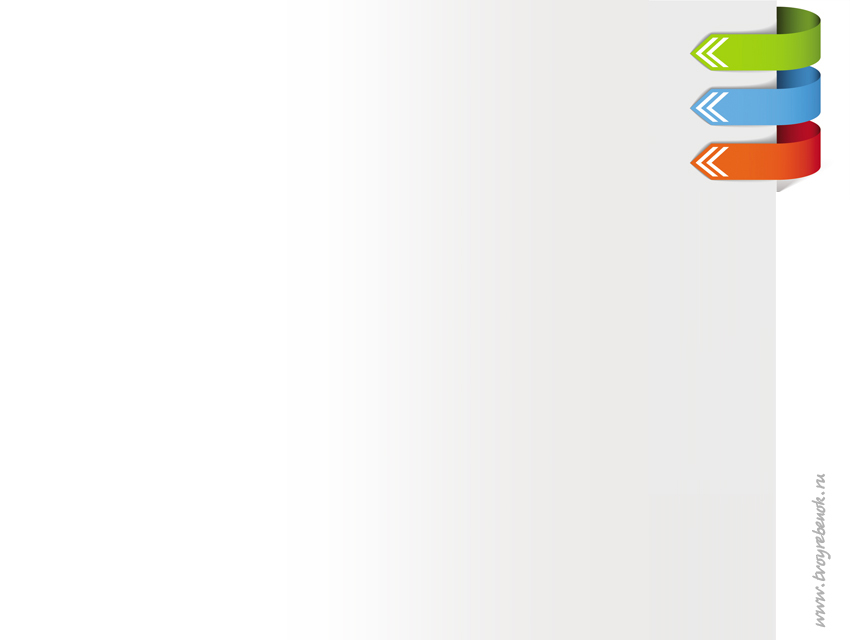 Этапы реализации проекта:
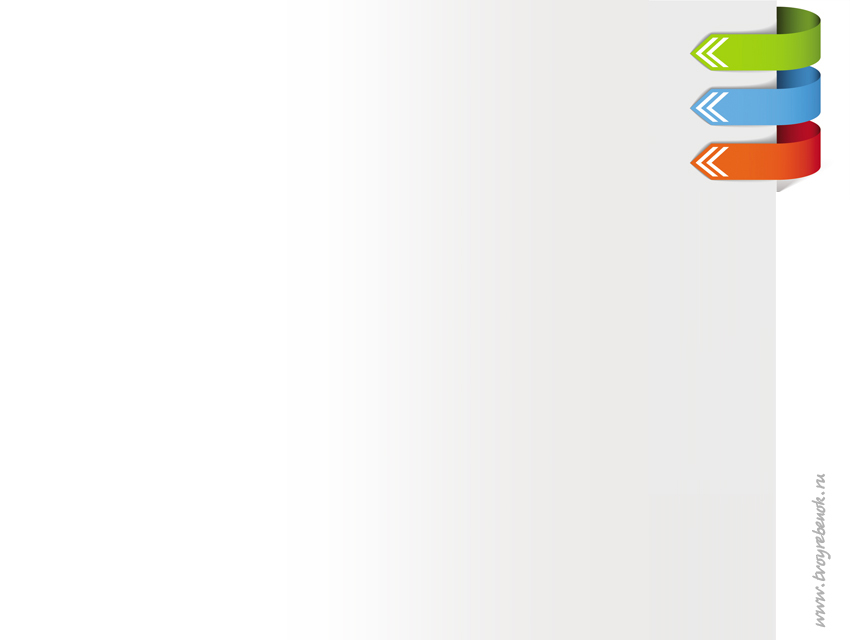 Направления   по инновационной деятельности
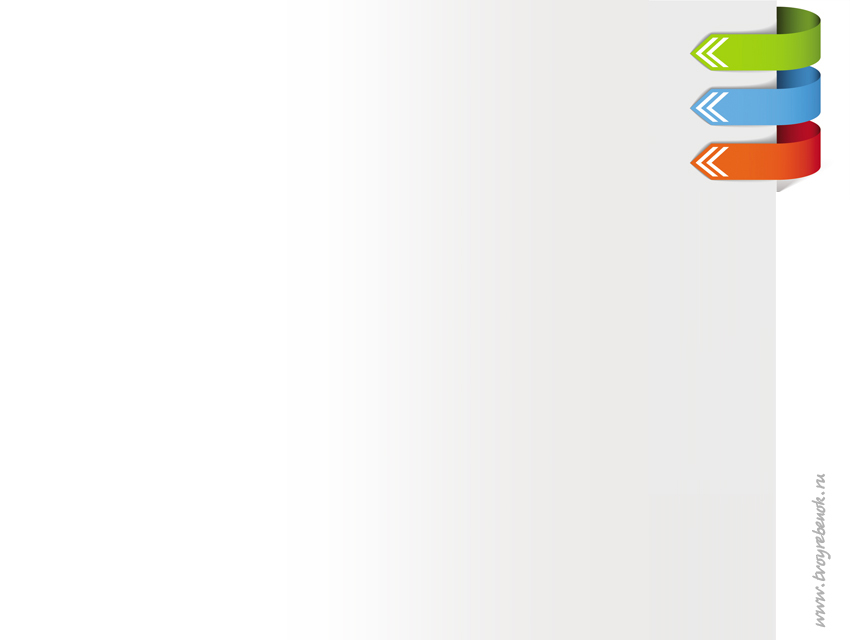 Профессиональный уровень педагогического состава
Всего педагогов в ДОУ – 34 человека
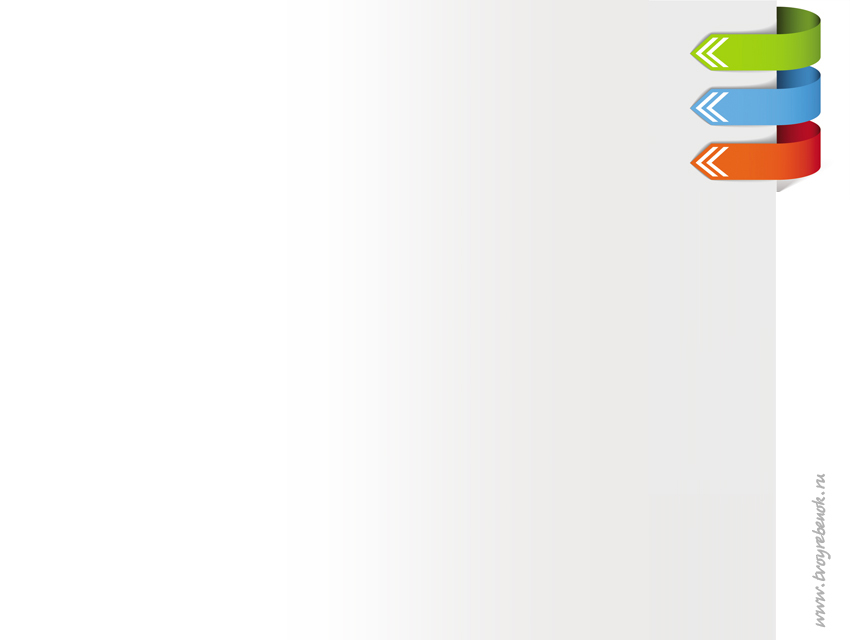 Модель воспитательно-образовательного процесса ДОУ по формированию  социально-личностного развития  дошкольников
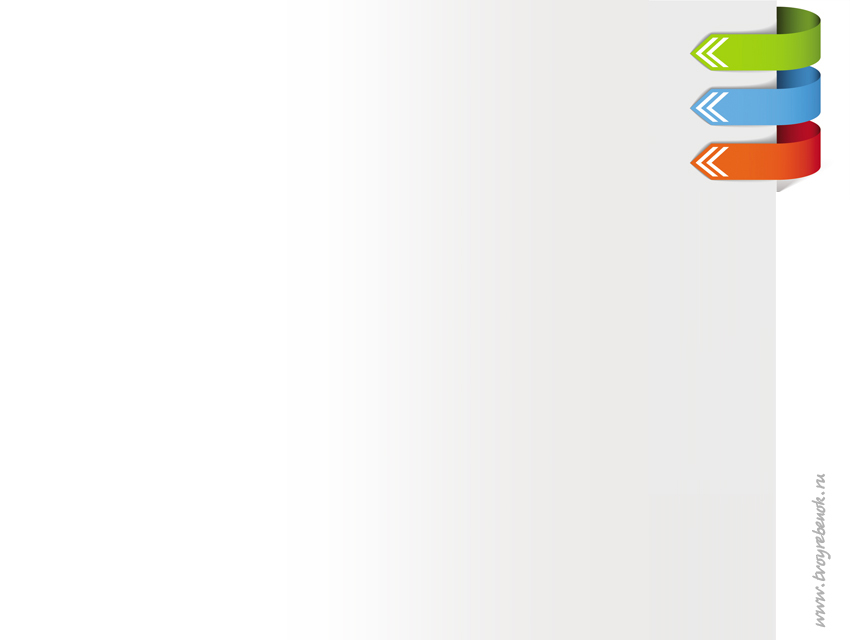 Повышение педагогической компетенции
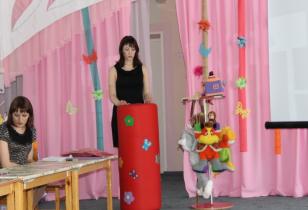 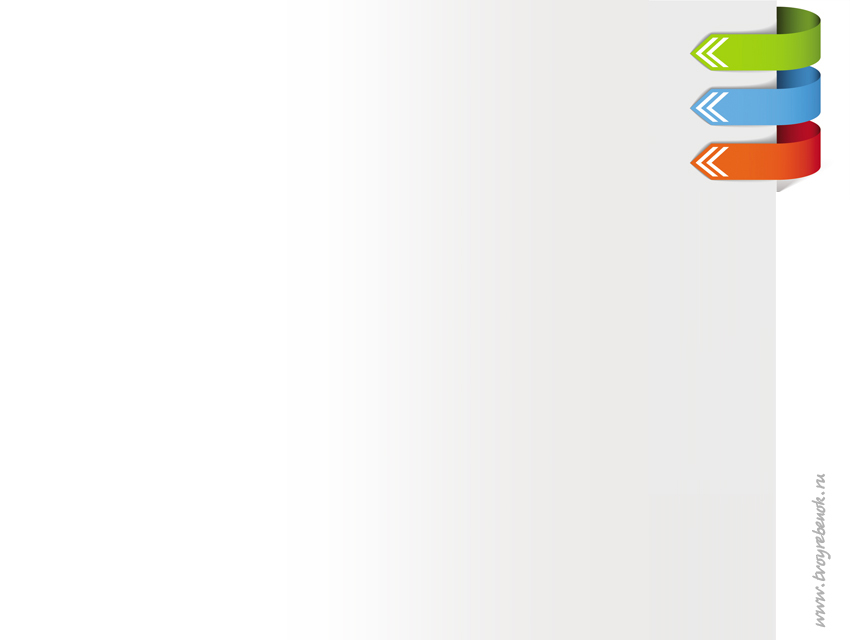 Виды деятельности с детьми:
Игровая
Исследовательская
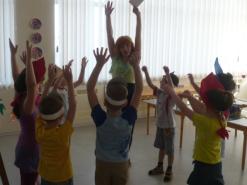 Изобразительная
Предметная
Коммуникативная
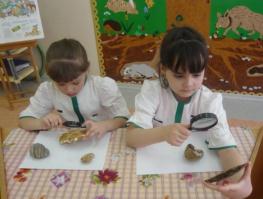 Проектная
Конструктивная
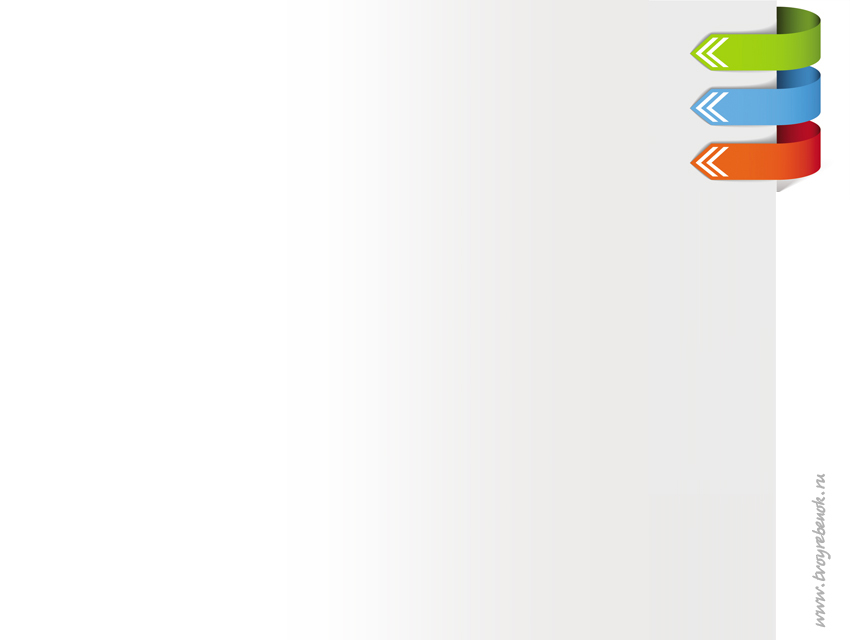 Дизайн-проект организации предметно-развивающей среды «В «Улыбку» за сказкой»
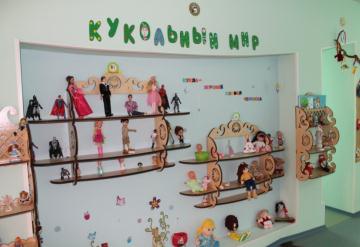 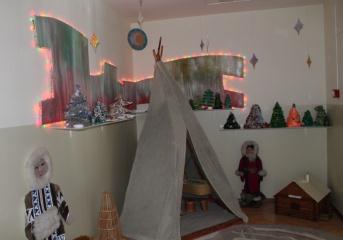 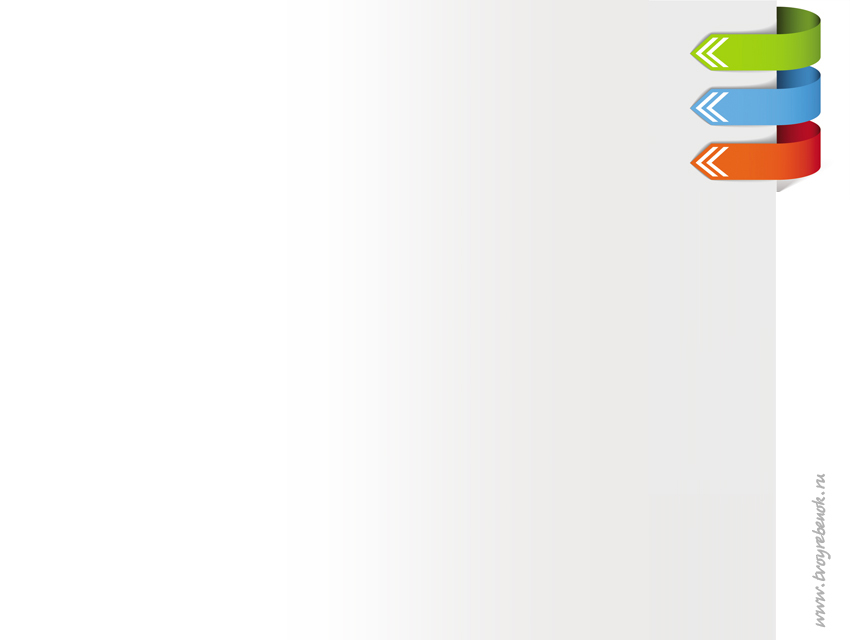 Модель воспитанника
имеющий углубленные представления
о себе, семье, обществе, государстве, мире и природе; 
о себе, собственной принадлежности и принадлежности других людей к определенному полу;
о составе семьи, родственных отношениях и взаимосвязях, распределении семейных обязанностей, семейных традициях;
 об обществе, его культурных ценностях; о государстве и принадлежности к нему; о мире.